Cass County, Indiana
Community Health Findings
Prepared for
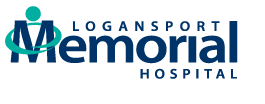 By Professional Research Consultants, Inc.
Customized Local PRC Community Health Survey
PRC Community Health Needs Assessment
Surveys among 400 adults in Cass County, Indiana
Random distribution
144 survey items; 25-30 minute interview
±4.9% max error overall
BENCHMARKING
PRC National Health Survey
State BRFSS data
Healthy People 2020 targets
Secondary 
Data
Key Informant
Focus Groups
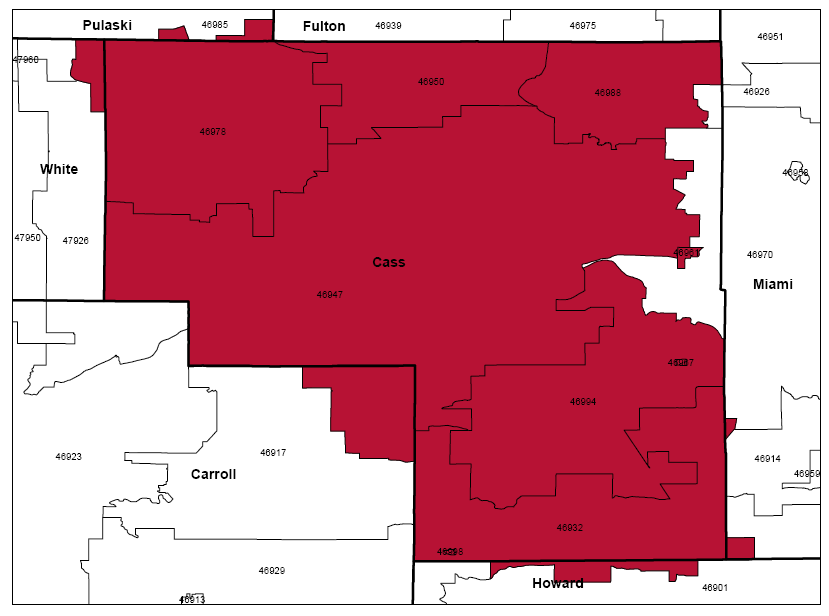 National vital statistics data
Four Key Informant Focus Groups, comprised of 16 community stakeholders:
Public health, physicians & other health providers
Social services & other community leaders
Population & Sample Characteristics(Cass County, 2013)
Sources:	●	Census 2010, Summary File 3 (SF 3).  U.S. Census Bureau.
	●	2013 PRC Community Health Survey, Professional Research Consultants, Inc.
This Presentation
Represents just a fraction of the data collected through this assessment.
Focuses on areas of need; however, there were many positive findings for the region as well.
Will allow for Q&A at the end.
General Health Status
Areas of Opportunity
Access to Health Services
Cancer
Diabetes
Heart Disease & Stroke
Injury & Violence
Maternal, Infant & Child Health
Mental Health & Mental Disorders
Nutrition, Physical Activity & Weight
Oral Health
Respiratory Disease
Tobacco Use
Next Steps
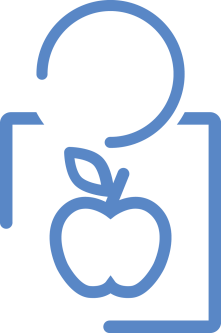 General Health Status
Areas of Opportunity
Access to Health Services
Cancer
Diabetes
Heart Disease & Stroke
Injury & Violence
Maternal, Infant & Child Health
Mental Health & Mental Disorders
Nutrition, Physical Activity & Weight
Oral Health
Respiratory Disease
Tobacco Use
Next Steps
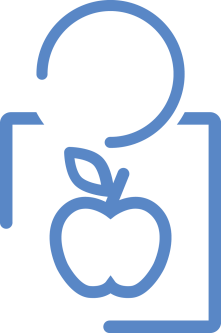 “Would you say that, in general, your health is excellent, very good, good, fair or poor?”
Self-Reported Health Status(Cass County, 2013)
“Fair/Poor” = 12.5%
“Excellent/Very Good” = 46.3%
Sources:	●	2013 PRC Community Health Survey, Professional Research Consultants, Inc.   [Item 5]
Notes:	●	Asked of all respondents.
[Speaker Notes: % "Fair/Poor" Physical Health]
Experience “Fair” or “Poor” Overall Health
Sources:	●	2013 PRC Community Health Survey,  Professional Research Consultants, Inc.  [Item 5]
	● 	Behavioral Risk Factor Surveillance System Survey Data.  Atlanta, Georgia.  United States Department of Health and Human Services, Centers for Disease Control 
	 	and Prevention (CDC): 2011 Indiana data.
	● 	2011 PRC National Health Survey, Professional Research Consultants, Inc.
Notes:	● 	Asked of all respondents.
[Speaker Notes: % "Fair/Poor" Physical Health]
Experience “Fair” or “Poor” Overall Health(Cass County, 2013)
Sources:	●	2013 PRC Community Health Survey, Professional Research Consultants, Inc.  [Item 5]
Notes:	●	Asked of all respondents.
	●	Income categories reflect respondent's household income as a ratio to the federal poverty level (FPL) for their household size.  “Low Income” includes households 
	 	with incomes up to 200% of the federal poverty level; “Mid/High Income” includes households with incomes at 200% or more of the federal poverty level.
[Speaker Notes: % "Fair/Poor" Physical Health]
General Health Status
Areas of Opportunity
Access to Health Services
Cancer
Diabetes
Heart Disease & Stroke
Injury & Violence
Maternal, Infant & Child Health
Mental Health & Mental Disorders
Nutrition, Physical Activity & Weight
Oral Health
Respiratory Disease
Tobacco Use
Next Steps
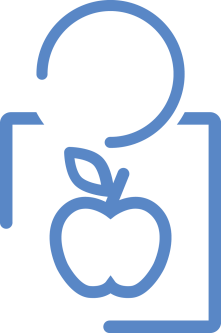 General Health Status
Areas of Opportunity
Access to Health Services
Cancer
Diabetes
Heart Disease & Stroke
Injury & Violence
Maternal, Infant & Child Health
Mental Health & Mental Disorders
Nutrition, Physical Activity & Weight
Oral Health
Respiratory Disease
Tobacco Use
Next Steps
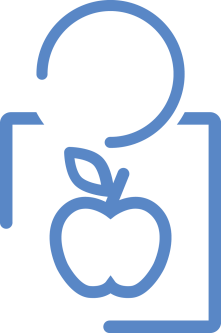 Healthcare Insurance Coverage(Among Adults 18-64; Cass County, 2013)
Private	=	62.9%
Gov’t	=	23.6%
Uninsured	=	13.6%
Sources:	●	2013 PRC Community Health Survey, Professional Research Consultants, Inc.   [Item 198]
Notes:	●	Reflects respondents age 18 to 64.
[Speaker Notes: % [Age 18-64] Lack Health Insurance]
Lack of Healthcare Insurance Coverage(Among Adults 18-64)
Healthy People 2020 Target = 0.0% (Universal Coverage)
Sources:	●	2013 PRC Community Health Survey,  Professional Research Consultants, Inc.  [Item 198]
	● 	Behavioral Risk Factor Surveillance System Survey Data.  Atlanta, Georgia.  United States Department of Health and Human Services, Centers for Disease Control 
	 	and Prevention (CDC): 2011 Indiana data.
	● 	2011 PRC National Health Survey, Professional Research Consultants, Inc.
	●	US Department of Health and Human Services.  Healthy People 2020.  December 2010.  http://www.healthypeople.gov  [Objective AHS-1]
Notes:	● 	Asked of all respondents under the age of 65.
[Speaker Notes: % [Age 18-64] Lack Health Insurance]
Lack of Healthcare Insurance Coverage(Among Adults 18-64; Cass County, 2013)
Healthy People 2020 Target = 0.0% (Universal Coverage)
Sources:	●	2013 PRC Community Health Survey, Professional Research Consultants, Inc.  [Item 198]
	●	US Department of Health and Human Services.  Healthy People 2020.  December 2010.  http://www.healthypeople.gov  [Objective AHS-1]
Notes:	●	Asked of all respondents under the age of 65.
	●	Income categories reflect respondent's household income as a ratio to the federal poverty level (FPL) for their household size.  “Low Income” includes households 
	 	with incomes up to 200% of the federal poverty level; “Mid/High Income” includes households with incomes at 200% or more of the federal poverty level.
[Speaker Notes: % [Age 18-64] Lack Health Insurance]
Access to care is generally better in Cass County than found nationally.
Barriers to Access Have Prevented Medical Care in the Past Year
Sources:	●	2013 PRC Community Health Survey, Professional Research Consultants, Inc.  [Items 7-12]
	●	2011 PRC National Health Survey, Professional Research Consultants, Inc. 
Notes:	●	Asked of all respondents.
[Speaker Notes: % Difficulty Accessing Healthcare in Past Year (Composite)
% Inconvenient Hrs Prevented Dr Visit in Past Year
% Cost Prevented Getting Prescription in Past Year
% Cost Prevented Physician Visit in Past Year
% Difficulty Getting Appointment in Past Year
% Difficulty Finding Physician in Past Year
% Transportation Hindered Dr Visit in Past Year]
Experienced Difficulties or Delays of Some Kindin Receiving Needed Healthcare in the Past Year(Cass County, 2013)
Sources:	●	2013 PRC Community Health Survey, Professional Research Consultants, Inc.  [Item 202]
Notes:	●	Asked of all respondents.
	● 	Represents the percentage of respondents experiencing one or more barriers to accessing healthcare in the past 12 months.
	●	Income categories reflect respondent's household income as a ratio to the federal poverty level (FPL) for their household size.  “Low Income” includes households 
	 	with incomes up to 200% of the federal poverty level; “Mid/High Income” includes households with incomes at 200% or more of the federal poverty level.
[Speaker Notes: % Difficulty Accessing Healthcare in Past Year (Composite)]
Have a Specific Source of Ongoing Medical Care
Sources:	●	2013 PRC Community Health Survey,  Professional Research Consultants, Inc.  [Item 199]
	● 	2011 PRC National Health Survey, Professional Research Consultants, Inc.
 	●	US Department of Health and Human Services.  Healthy People 2020.  December 2010.  
		http://www.healthypeople.gov  [Objective AHS-5.1]
Notes:	● 	Asked of all respondents.
Particularly low (62.0%) among low-income residents.
[Speaker Notes: % [Age 18+] Have a Specific Source of Ongoing Care
% [Age 18-64] Have a Specific Source of Ongoing Care
% [Age 65+] Have a Specific Source of Ongoing Care]
Access to Health Services
Ranked as the #2 top concern among focus group participants.
They emphasized: 
Barriers to Access 
Poverty
Transportation
Limited hours of operation
Interpretive services
Limited Number of Physicians Available
Key Informant Focus Group
General Health Status
Areas of Opportunity
Access to Health Services
Cancer
Diabetes
Heart Disease & Stroke
Injury & Violence
Maternal, Infant & Child Health
Mental Health & Mental Disorders
Nutrition, Physical Activity & Weight
Oral Health
Respiratory Disease
Tobacco Use
Next Steps
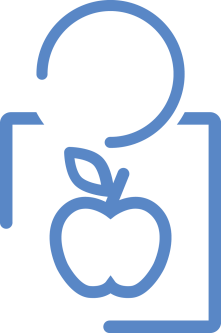 Cancer: Age-Adjusted Mortality(2008-2010 Annual Average Deaths per 100,000 Population)
Cancer is #2 leading cause of death in Cass County (23.4% of 2008-2010 deaths)
Sources:	● 	CDC WONDER Online Query System.  Centers for Disease Control and Prevention, Epidemiology Program Office, Division of Public Health Surveillance and Informatics. 
	 	Data extracted April 2013.
	●	US Department of Health and Human Services.  Healthy People 2020.  December 2010.  http://www.healthypeople.gov  [Objective C-1]
Notes: 	● 	Deaths are coded using the Tenth Revision of the International Statistical Classification of Diseases and Related Health Problems (ICD-10).  
	● 	Rates are per 100,000 population, age-adjusted to the 2000 U.S. Standard Population.
	●	Local, state and national data are simple three-year averages.
[Speaker Notes: Cancer (Age-Adjusted Death Rate) 

SECONDARY DATA]
Have Had a Pap Smear in the Past Three Years(Among Women 21-65)
Have Ever Had a 
Lower Endoscopy Exam(Among Adults 50+)
Sources:	●	2013 PRC Community Health Survey,  Professional Research Consultants, Inc.  [Items 152-154]
	● 	Behavioral Risk Factor Surveillance System Survey Data.  Atlanta, Georgia.  United States Department of Health and Human Services, Centers for Disease Control 
	 	and Prevention (CDC): 2010 Indiana data.
	● 	2011 PRC National Health Survey, Professional Research Consultants, Inc.
	●	US Department of Health and Human Services.  Healthy People 2020.  December 2010.  http://www.healthypeople.gov  [Objective C-15]
Notes:	● 	[Pap Smear] Reflects female respondents age 21-65.	
	● 	*Note that the Indiana percentage represents all women 18 and older.
	● 	[Lower Endoscopy] Asked of all respondents 50+.
	● 	Lower endoscopy includes either sigmoidoscopy or colonoscopy.
[Speaker Notes: % [Women 21-65] Pap Smear in Past 3 Years]
General Health Status
Areas of Opportunity
Access to Health Services
Cancer
Diabetes
Heart Disease & Stroke
Injury & Violence
Maternal, Infant & Child Health
Mental Health & Mental Disorders
Nutrition, Physical Activity & Weight
Oral Health
Respiratory Disease
Tobacco Use
Next Steps
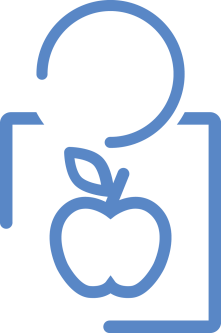 Prevalence of Diabetes(Cass County, 2013)
Sources:	●	2013 PRC Community Health Survey, Professional Research Consultants, Inc.  [Item 44]
Notes:	●	Asked of all respondents.
	●	Income categories reflect respondent's household income as a ratio to the federal poverty level (FPL) for their household size.  “Low Income” includes households 
	 	with incomes up to 200% of the federal poverty level; “Mid/High Income” includes households with incomes at 200% or more of the federal poverty level. 
	● 	Excludes gestation diabetes (occurring only during pregnancy).
[Speaker Notes: % Diabetes/High Blood Sugar]
Diabetes: Age-Adjusted Mortality(2008-2010 Annual Average Deaths per 100,000 Population)
Sources:	● 	CDC WONDER Online Query System.  Centers for Disease Control and Prevention, Epidemiology Program Office, Division of Public Health Surveillance and Informatics. 
	 	Data extracted April 2013.
	●	US Department of Health and Human Services.  Healthy People 2020.  December 2010.  http://www.healthypeople.gov  [Objective D-3]
Notes: 	● 	Deaths are coded using the Tenth Revision of the International Statistical Classification of Diseases and Related Health Problems (ICD-10).  
	● 	Rates are per 100,000 population, age-adjusted to the 2000 U.S. Standard Population.
	●	Local, state and national data are simple three-year averages.
	●	The Healthy People 2020 target for Diabetes is adjusted to account for only diabetes mellitus coded deaths.
[Speaker Notes: Diabetes Mellitus (Age-Adjusted Death Rate) 

SECONDARY DATA]
General Health Status
Areas of Opportunity
Access to Health Services
Cancer
Diabetes
Heart Disease & Stroke
Injury & Violence
Maternal, Infant & Child Health
Mental Health & Mental Disorders
Nutrition, Physical Activity & Weight
Oral Health
Respiratory Disease
Tobacco Use
Next Steps
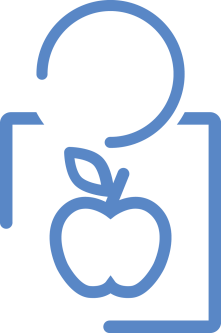 Heart Disease: Age-Adjusted Mortality(2008-2010 Annual Average Deaths per 100,000 Population)
#1 leading cause of death in Cass County (24.1% of 2008-2010 deaths)
Sources:	● 	CDC WONDER Online Query System.  Centers for Disease Control and Prevention, Epidemiology Program Office, Division of Public Health Surveillance and Informatics. 
	 	Data extracted April 2013.
	●	US Department of Health and Human Services.  Healthy People 2020.  December 2010.  http://www.healthypeople.gov  [Objective HDS-2]
Notes: 	● 	Deaths are coded using the Tenth Revision of the International Statistical Classification of Diseases and Related Health Problems (ICD-10).  
	● 	Rates are per 100,000 population, age-adjusted to the 2000 U.S. Standard Population.
	●	Local, state and national data are simple three-year averages.
	● 	The Healthy People 2020 Heart Disease target is adjusted to account for all diseases of the heart.
[Speaker Notes: Diseases of the Heart (Age-Adjusted Death Rate) 

SECONDARY DATA]
Prevalence of High Blood Pressure(Cass County, 2013)
Sources:	●	2013 PRC Community Health Survey, Professional Research Consultants, Inc.  [Item 147]
	●	US Department of Health and Human Services.  Healthy People 2020.  December 2010.  
		http://www.healthypeople.gov  [Objective HDS-5.1]
Notes:	●	Asked of all respondents.
	●	Income categories reflect respondent's household income as a ratio to the federal poverty 
		level (FPL) for their household size.  “Low Income” includes households 
	 	with incomes up to 200% of the federal poverty level; “Mid/High Income” includes 
		households with incomes at 200% or more of the federal poverty level.
In all, a high 90.0% of adults exhibit one or more cardiovascular risk factors (overweight, smoking, high blood pressure/cholesterol, lack of exercise)
[Speaker Notes: % Told Have High Blood Pressure (Ever)]
General Health Status
Areas of Opportunity
Access to Health Services
Cancer
Diabetes
Heart Disease & Stroke
Injury & Violence
Maternal, Infant & Child Health
Mental Health & Mental Disorders
Nutrition, Physical Activity & Weight
Oral Health
Respiratory Disease
Tobacco Use
Next Steps
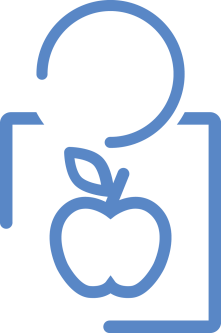 Motor Vehicle Crashes: Age-Adjusted Mortality(Annual Average Deaths per 100,000 Population)
Sources:	● 	CDC WONDER Online Query System.  Centers for Disease Control and Prevention, Epidemiology Program Office, Division of Public Health Surveillance and Informatics. 
	 	Data extracted April 2013.
	●	Indiana State Department of Health
	●	US Department of Health and Human Services.  Healthy People 2020.  December 2010.  http://www.healthypeople.gov  [Objective IVP-13.1]
Notes: 	● 	Deaths are coded using the Tenth Revision of the International Statistical Classification of Diseases and Related Health Problems (ICD-10).  
	● 	Rates are per 100,000 population, age-adjusted to the 2000 U.S. Standard Population.
[Speaker Notes: Motor Vehicle Crashes (Age-Adjusted Death Rate) 

SECONDARY DATA]
“Always” Wear a Seat BeltWhen Driving or Riding in a Vehicle
Sources:	●	2013 PRC Community Health Survey,  Professional Research Consultants, Inc.  [Item 53]
	● 	2011 PRC National Health Survey, Professional Research Consultants, Inc.
	● 	Behavioral Risk Factor Surveillance System Survey Data.  Atlanta, Georgia.  United States Department 
		of Health and Human Services, Centers for Disease Control and Prevention (CDC): 2011 Indiana data.
	●	US Department of Health and Human Services.  Healthy People 2020.  December 2010.  
		http://www.healthypeople.gov  [Objective IPV-15]
Notes:	● 	Asked of all respondents.
Particularly low in men, adults 18-39
[Speaker Notes: % "Always" Wear Seat Belt]
Have a Firearm Kept in or Around the Home
11.3% of firearm owners keep at least one weapon unlocked and loaded
Sources:	●	2013 PRC Community Health Survey,  Professional Research Consultants, Inc.  [Items 57,159]
	● 	2011 PRC National Health Survey, Professional Research Consultants, Inc.
Notes:	● 	Asked of all respondents.
	● 	In this case, firearms include pistols, shotguns, rifles, and other types of guns; this does not 
		include starter pistols, BB guns, or guns that cannot fire.
[Speaker Notes: % Firearm in Home 
% [Homes With Children] Firearm in Home]
General Health Status
Areas of Opportunity
Access to Health Services
Cancer
Diabetes
Heart Disease & Stroke
Injury & Violence
Maternal, Infant & Child Health
Mental Health & Mental Disorders
Nutrition, Physical Activity & Weight
Oral Health
Respiratory Disease
Tobacco Use
Next Steps
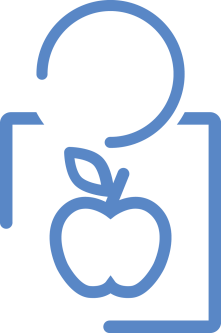 Lack of Prenatal Care in the First Trimester(Percentage of Live Births, 2008)
Sources: 	●	Indiana Youth Institute (www.iyi.org) County Snapshots
	●	US Department of Health and Human Services.  Healthy People 2020.  December 2010.  http://www.healthypeople.gov  [Objective MICH-10.1]
Note:	●	Numbers are a percentage of all live births within each population.
[Speaker Notes: % No Prenatal Care in First Trimester 
% Less Than Adequate Prenatal Care 

SECONDARY DATA]
General Health Status
Areas of Opportunity
Access to Health Services
Cancer
Diabetes
Heart Disease & Stroke
Injury & Violence
Maternal, Infant & Child Health
Mental Health & Mental Disorders
Nutrition, Physical Activity & Weight
Oral Health
Respiratory Disease
Tobacco Use
Next Steps
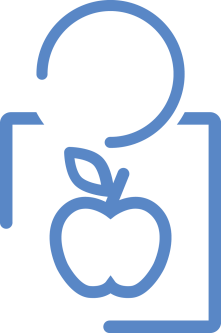 Self-Reported Mental Health Status

Excellent/Very Good	=	66.2%
Good	=	25.9%

Fair/Poor	=	7.8%
	(better than US)
Experience “Fair” or “Poor” Mental Health(Cass County, 2013)
Sources:	●	2013 PRC Community Health Survey, Professional Research Consultants, Inc.  [Item 117]
Notes:	●	Asked of all respondents.
	●	Income categories reflect respondent's household income as a ratio to the federal poverty 
		level (FPL) for their household size.  “Low Income” includes households 
	 	with incomes up to 200% of the federal poverty level; “Mid/High Income” includes 
		households with incomes at 200% or more of the federal poverty level.
[Speaker Notes: % "Fair/Poor" Mental Health]
Depression indicators are overall similar to US findings, however…
Have Been Diagnosed With Major Depression(Cass County, 2013)
Have Experienced Symptoms of Chronic Depression(Cass County, 2013)
Sources:	●	2013 PRC Community Health Survey, Professional Research Consultants, Inc.  [Item 33]
Notes:	●	Asked of all respondents.
	●	Income categories reflect respondent's household income as a ratio to the federal poverty level 
		(FPL) for their household size.  “Low Income” includes households with incomes up to 200% of 
		the federal poverty level; “Mid/High Income” includes households with incomes at 200% or 
		more of the federal poverty level.
The percentage of adults having ever sought help for mental health issues (18.7%) is relatively low compared to US findings (24.4%).
[Speaker Notes: % Major Depression]
Mental Health
Ranked as the #4 top concern among focus group participants.
They emphasized: 
Limited Resources Available (Providers & Services)
Cost/Insurance Issues
Stigma
Key Informant Focus Group
General Health Status
Areas of Opportunity
Access to Health Services
Cancer
Diabetes
Heart Disease & Stroke
Injury & Violence
Maternal, Infant & Child Health
Mental Health & Mental Disorders
Nutrition, Physical Activity & Weight
Oral Health
Respiratory Disease
Tobacco Use
Next Steps
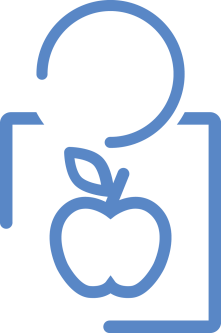 Consume Five or More Servings of Fruits/Vegetables Per Day
Cass County adults are less likely than Americans overall to have received information or advice about nutrition from a health professional in the past year.
Sources:	●	2013 PRC Community Health Survey,  Professional Research Consultants, Inc.  [Item 174]
	● 	2011 PRC National Health Survey, Professional Research Consultants, Inc.
Notes:	● 	Asked of all respondents.		
	● 	For this issue, respondents were asked to recall their food intake on the previous day.
[Speaker Notes: % Eat 5+ Servings of Fruit or Vegetables per Day]
No Leisure-Time Physical Activity in the Past Month
Cass County adults are less likely than Americans overall to have received information or advice about physical activity from a health professional in the past year.
Sources:	●	2013 PRC Community Health Survey,  Professional Research Consultants, Inc.  [Item 109]
	● 	Behavioral Risk Factor Surveillance System Survey Data.  Atlanta, Georgia.  United States Department of Health and Human Services, Centers for Disease Control 
	 	and Prevention (CDC): 2011 Indiana data.
	● 	2011 PRC National Health Survey, Professional Research Consultants, Inc.
	●	US Department of Health and Human Services.  Healthy People 2020.  December 2010.  http://www.healthypeople.gov  [Objective PA-1]
Notes:	● 	Asked of all respondents.
[Speaker Notes: % No Leisure-Time Physical Activity]
Moderate & Vigorous Physical Activity(Cass County, 2013)
US=23.9%
US=34.8%
Sources:	●	2013 PRC Community Health Survey,  Professional Research Consultants, Inc.  [Items 179-180]
	● 	2011 PRC National Health Survey, Professional Research Consultants, Inc.
Notes:	● 	Asked of all respondents.
	● 	Moderate Physical Activity:  Takes part in exercise that produces only light sweating or a slight to moderate increase in breathing or heart rate at least 5 times per week 
	 	for at least 30 minutes per time.
	● 	Vigorous Physical Activity:  Takes part in activities that cause heavy sweating or large increases in breathing or heart rate  at least 3 times per week for at least 
 		20 minutes per time.
[Speaker Notes: % Moderate Physical Activity 
% Vigorous Physical Activity]
Meets Physical Activity Recommendations(Cass County, 2013)
Sources:	●	2013 PRC Community Health Survey, Professional Research Consultants, Inc.  [Item 177]
Notes:	●	Asked of all respondents.
	●	Income categories reflect respondent's household income as a ratio to the federal poverty level (FPL) for their household size.  “Low Income” includes households 
	 	with incomes up to 200% of the federal poverty level; “Mid/High Income” includes households with incomes at 200% or more of the federal poverty level. 
	●	In this case the term “meets physical activity recommendations” refers to participation in moderate physical activity (exercise that produces only light sweating
	 	or a slight to moderate increase in breathing or heart rate ) at least 5 times a week for 30 minutes at a time, and/or vigorous physical activity (activities that
	 	cause heavy sweating or large increases in breathing or heart rate) at least 3 times a week for 20 minutes at a time.
[Speaker Notes: % Meeting Physical Activity Guidelines]
Nutrition, Physical Activity & Weight
Ranked as the #1 top concern among focus group participants.
They emphasized: 
Poor Nutrition 
Lack of Education About Healthy Living
Sedentary Lifestyles 
Low Youth Participation in Athletics
Key Informant Focus Group
General Health Status
Areas of Opportunity
Access to Health Services
Cancer
Diabetes
Heart Disease & Stroke
Injury & Violence
Maternal, Infant & Child Health
Mental Health & Mental Disorders
Nutrition, Physical Activity & Weight
Oral Health
Respiratory Disease
Tobacco Use
Next Steps
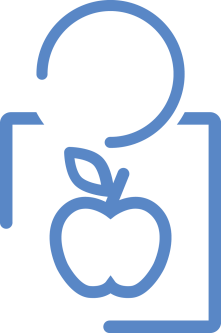 Have Visited a Dentist orDental Clinic Within the Past Year
Sources:	●	2013 PRC Community Health Survey, Professional Research Consultants, Inc.  [Item 21]
	●	2011 PRC National Health Survey, Professional Research Consultants, Inc.
 	● 	US Department of Health and Human Services.  Healthy People 2020.  December 2010.  http://www.healthypeople.gov  [Objective OH-7]
	● 	Behavioral Risk Factor Surveillance System Survey Data.  Atlanta, Georgia.  United States Department of Health and Human Services, Centers for Disease Control 
	 	and Prevention (CDC): 2011 Indiana data.
Notes:	●	Asked of all respondents.
[Speaker Notes: % [Age 18+] Dental Visit in Past Year]
Have Visited a Dentist orDental Clinic Within the Past Year(Cass County, 2013)
Sources:	●	2013 PRC Community Health Survey, Professional Research Consultants, Inc.  [Item 21]
	●	US Department of Health and Human Services.  Healthy People 2020.  December 2010.  
		http://www.healthypeople.gov  [Objective OH-7]
Notes:	●	Asked of all respondents.
	●	Income categories reflect respondent's household income as a ratio to the federal poverty 
		level (FPL) for their household size.  “Low Income” includes households with incomes up to 
		200% of the federal poverty level; “Mid/High Income” includes households with incomes at 
		200% or more of the federal poverty level.
For kids, recent dental visits also appear low, but not to a statistically significant degree.
[Speaker Notes: % [Age 18+] Dental Visit in Past Year]
General Health Status
Areas of Opportunity
Access to Health Services
Cancer
Diabetes
Heart Disease & Stroke
Injury & Violence
Maternal, Infant & Child Health
Mental Health & Mental Disorders
Nutrition, Physical Activity & Weight
Oral Health
Respiratory Disease
Tobacco Use
Next Steps
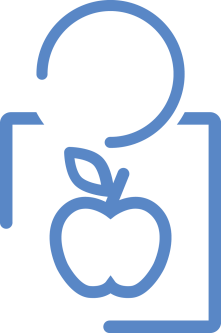 Chronic Lower Respiratory Disease: Age-Adjusted Mortality(2008-2010 Annual Average Deaths per 100,000 Population)
Pneumonia/Influenza: Age-Adjusted Mortality(2008-2010 Annual Average Deaths per 100,000 Population)
Sources:	● 	CDC WONDER Online Query System.  Centers for Disease Control and Prevention, 
		Epidemiology Program Office, Division of Public Health Surveillance and Informatics. 
	 	Data extracted April 2013.
Notes: 	● 	Deaths are coded using the Tenth Revision of the International Statistical Classification 
		of Diseases and Related Health Problems (ICD-10).  
	● 	Rates are per 100,000 population, age-adjusted to the 2000 U.S. Standard Population.
	●	Local, state and national data are simple three-year averages.
	●	CLRD is chronic lower respiratory disease.
Recall that the lung cancer death rate is also high.
[Speaker Notes: CLRD (Age-Adjusted Death Rate) 

SECONDARY DATA]
General Health Status
Areas of Opportunity
Access to Health Services
Cancer
Diabetes
Heart Disease & Stroke
Injury & Violence
Maternal, Infant & Child Health
Mental Health & Mental Disorders
Nutrition, Physical Activity & Weight
Oral Health
Respiratory Disease
Tobacco Use
Next Steps
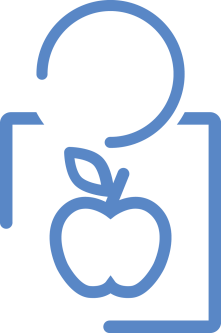 Current Smokers(Cass County, 2013)
Sources:	●	2013 PRC Community Health Survey, Professional Research Consultants, Inc.  [Items 190-191]
	●	US Department of Health and Human Services.  Healthy People 2020.  December 2010.  
		http://www.healthypeople.gov  [Objective TU-1.1]
Notes:	●	Asked of all respondents.
	●	Income categories reflect respondent's household income as a ratio to the federal poverty level 
		(FPL) for their household size.  “Low Income” includes households with incomes up to 200% of 
		the federal poverty level; “Mid/High Income” includes households with incomes at 200% or more 
		of the federal poverty level. 
	●	Includes regular and occasion smokers (everyday and some days).
Note that 25.4% of 2008 births in Cass County were to women who smoked during pregnancy.
[Speaker Notes: % Current Smoker]
Have Stopped Smoking for One Day or LongerIn the Past Year in an Attempt to Quit Smoking(Among Everyday Smokers)
Sources:	●	2013 PRC Community Health Survey,  Professional Research Consultants, Inc.  [Item 62]
	● 	2011 PRC National Health Survey, Professional Research Consultants, Inc.
	●	US Department of Health and Human Services.  Healthy People 2020.  December 2010.  http://www.healthypeople.gov  [Objective TU-4.1]
Notes:	● 	Asked of respondents who smoke cigarettes every day.
[Speaker Notes: % [Smokers] Have Quit Smoking 1+ Days in Past Year]
Use of Smokeless Tobacco
Sources:	●	2013 PRC Community Health Survey,  Professional Research Consultants, Inc.  [Item 65]
	● 	2011 PRC National Health Survey, Professional Research Consultants, Inc.
	●	US Department of Health and Human Services.  Healthy People 2020.  December 2010.  http://www.healthypeople.gov  [Objective TU-1.2]
Notes:	● 	Asked of all respondents.	
	● 	Smokeless tobacco includes chewing tobacco or snuff.
[Speaker Notes: % Use Smokeless Tobacco]
Tobacco
Ranked as the #3 top concern among focus group participants.
They emphasized: 
High Smoking Prevalence 
Lack of Cessation Programs
Key Informant Focus Group
General Health Status
Areas of Opportunity
Access to Health Services
Cancer
Diabetes
Heart Disease & Stroke
Injury & Violence
Maternal, Infant & Child Health
Mental Health & Mental Disorders
Nutrition, Physical Activity & Weight
Oral Health
Respiratory Disease
Tobacco Use
Next Steps
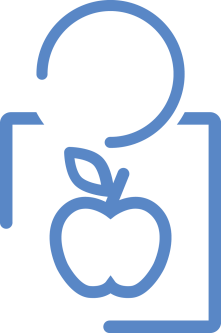 Implementation Strategy Phase
CHNA Phase
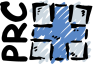 Public dissemination solution — HealthForecast.net™
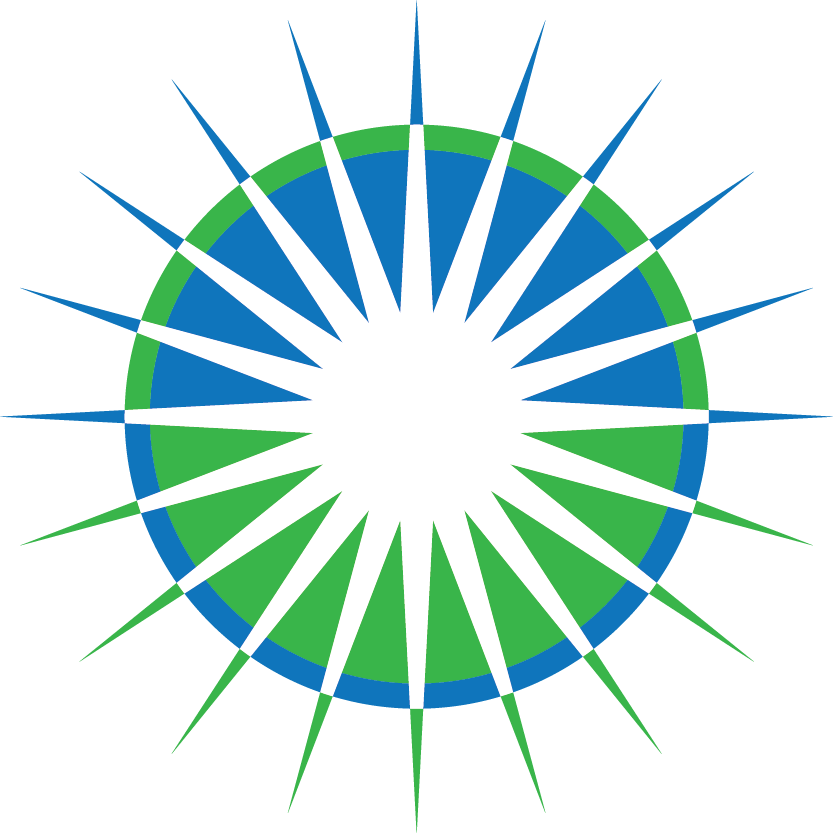 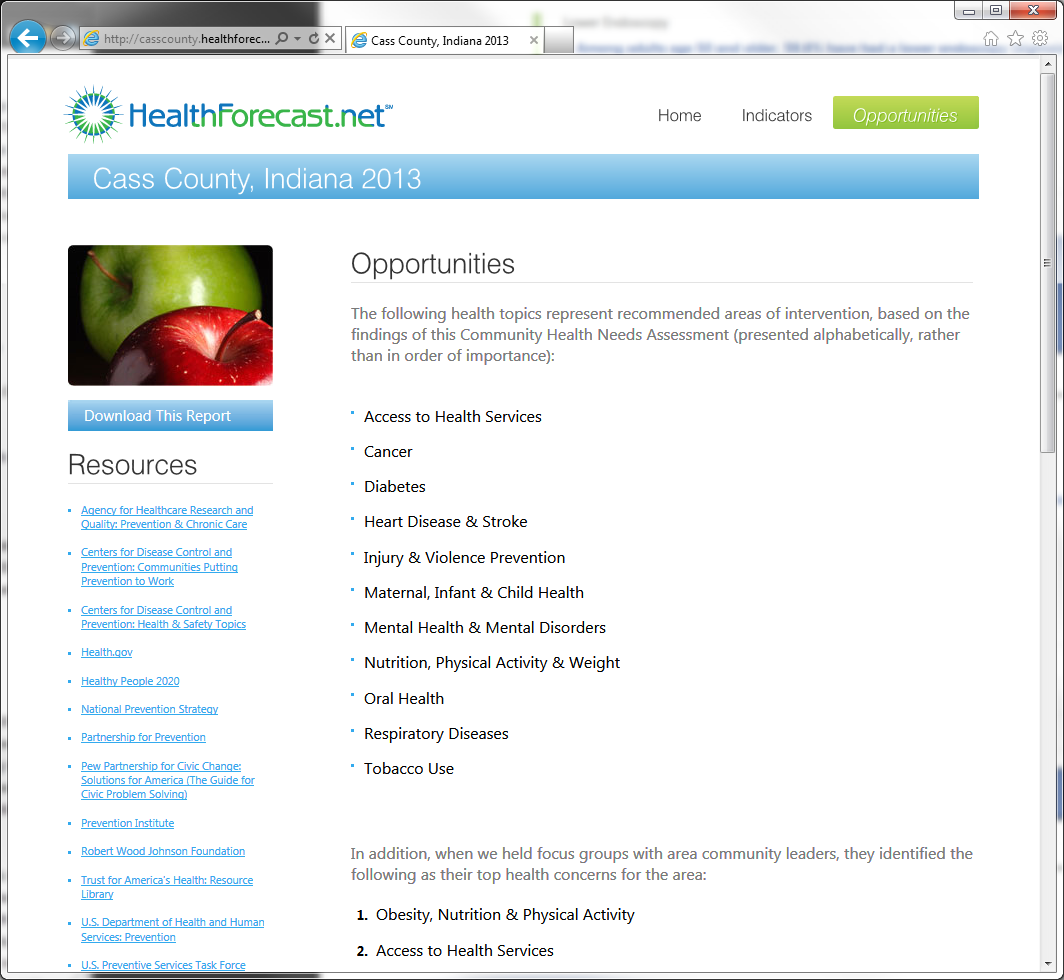 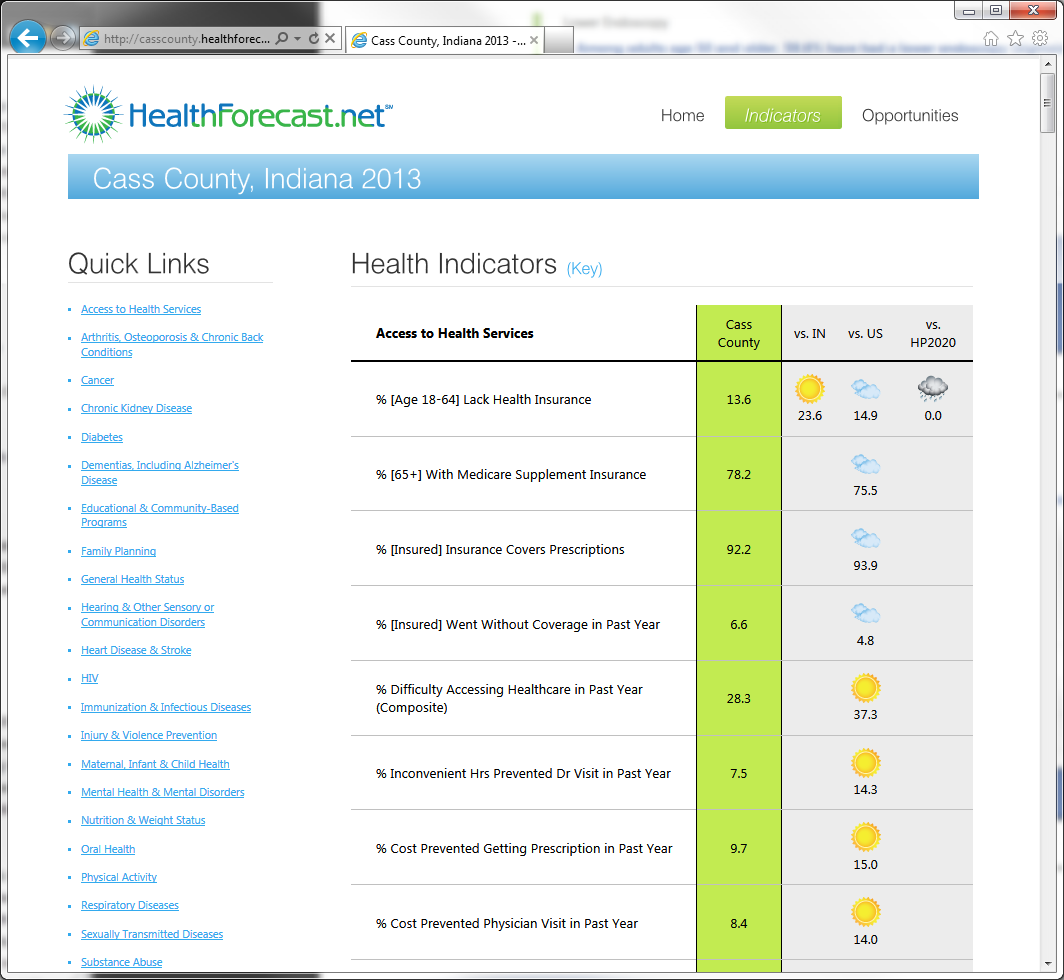 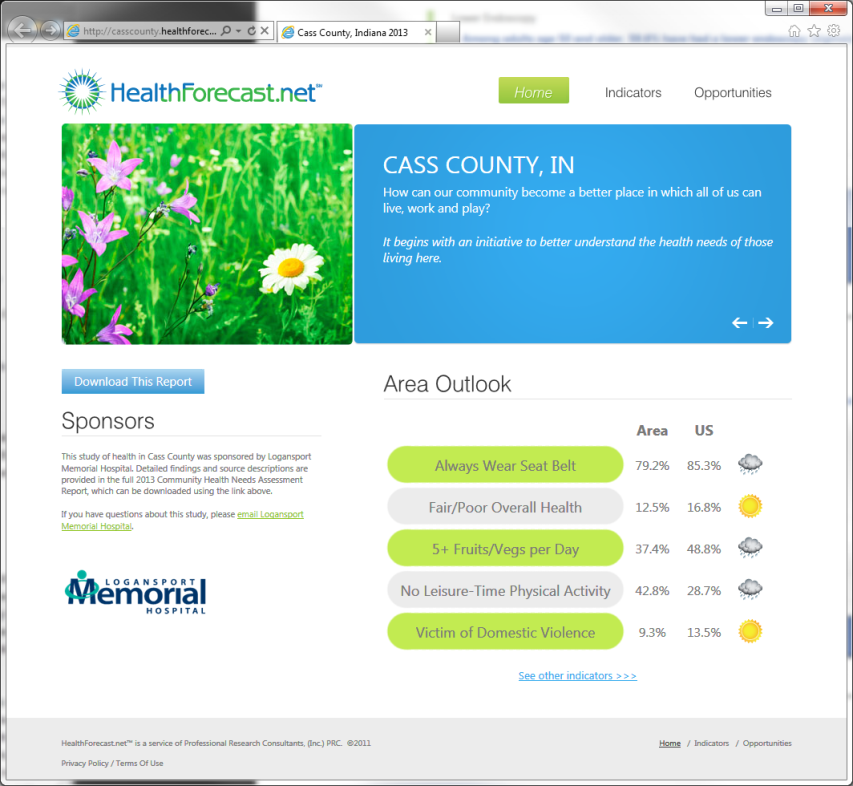 User = casscounty
Password = chna
http://CassCounty.HealthForecast.net
Q&A

Areas of Opportunity
Access to Health Services
Cancer
Diabetes
Heart Disease & Stroke
Injury & Violence
Maternal, Infant & Child Health
Mental Health & Mental Disorders
Nutrition, Physical Activity & Weight
Oral Health
Respiratory Disease
Tobacco Use
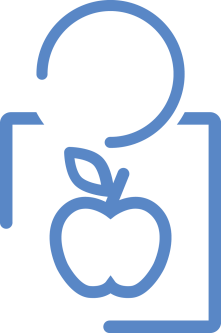